ÍNDICE DE PERCEPCIÓN DE LA CORRUPCIÓN 2015
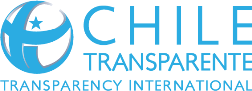 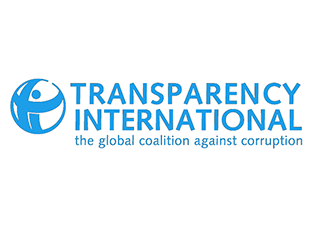 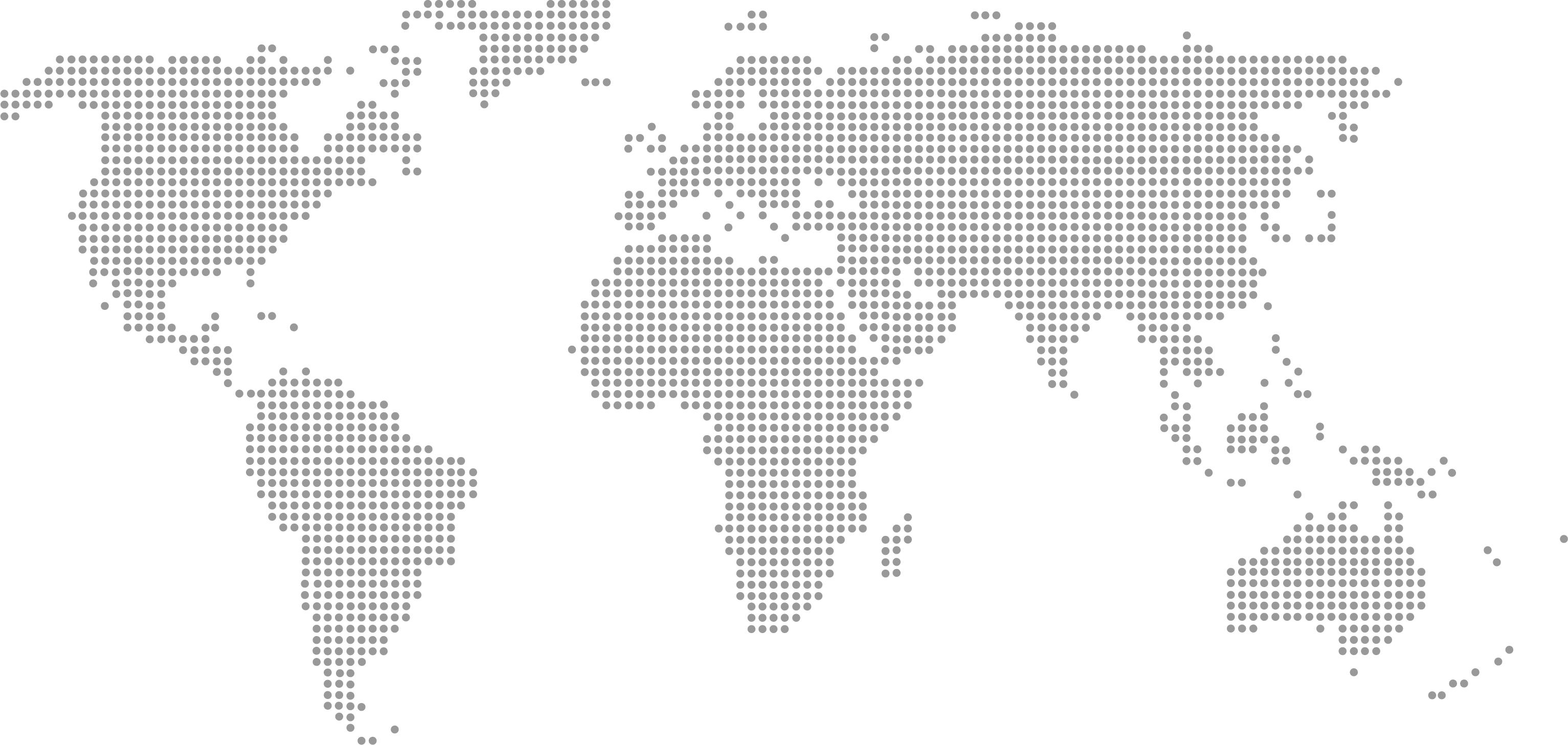 ¿Qué es el índice de percepción de la corrupción ?
Es el Índice de Percepción de la Corrupción es el instrumento de mayor reconocimiento y prestigio para evaluar la percepción de corrupción a nivel mundial que es elaborado desde el año 1995. 


Algunas Características:
En la versión 2015 incorpora 168 países. 7 países menos que el año anterior.
Utiliza datos recabados durante los últimos 24 meses como fuente de información.
El IdePC clasifica a los países de acuerdo al nivel de corrupción percibida en autoridades políticas y funcionarios públicos. 
Las puntuaciones de cada país se adecúan a la escala de 0 a 100, donde valores cercanos a 0 indican países percibos con mucha corrupción y puntuaciones cercana a 100 indican países percibidos como menos corruptos.
2
Metodología
3
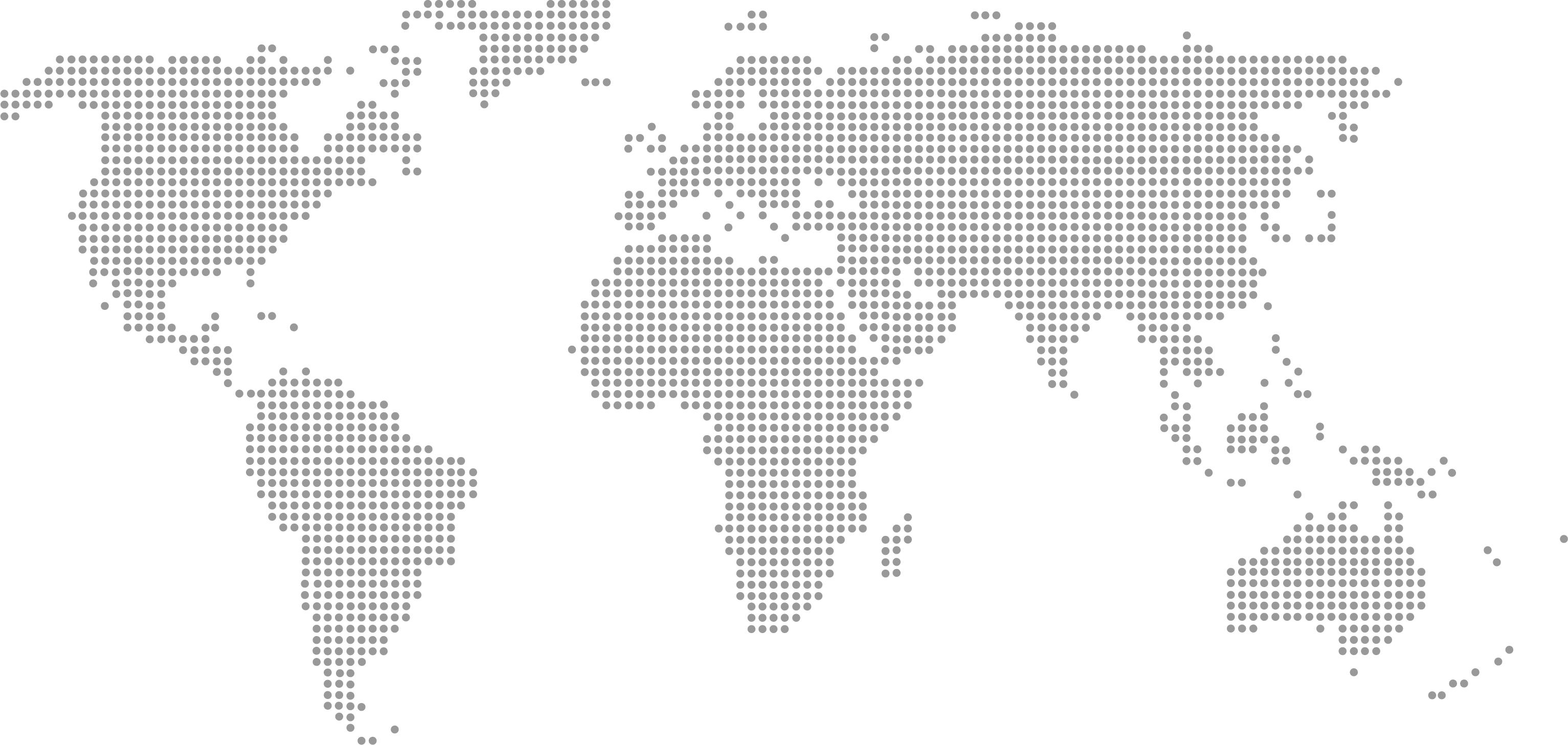 Resultados mundiales
Mapa resultados
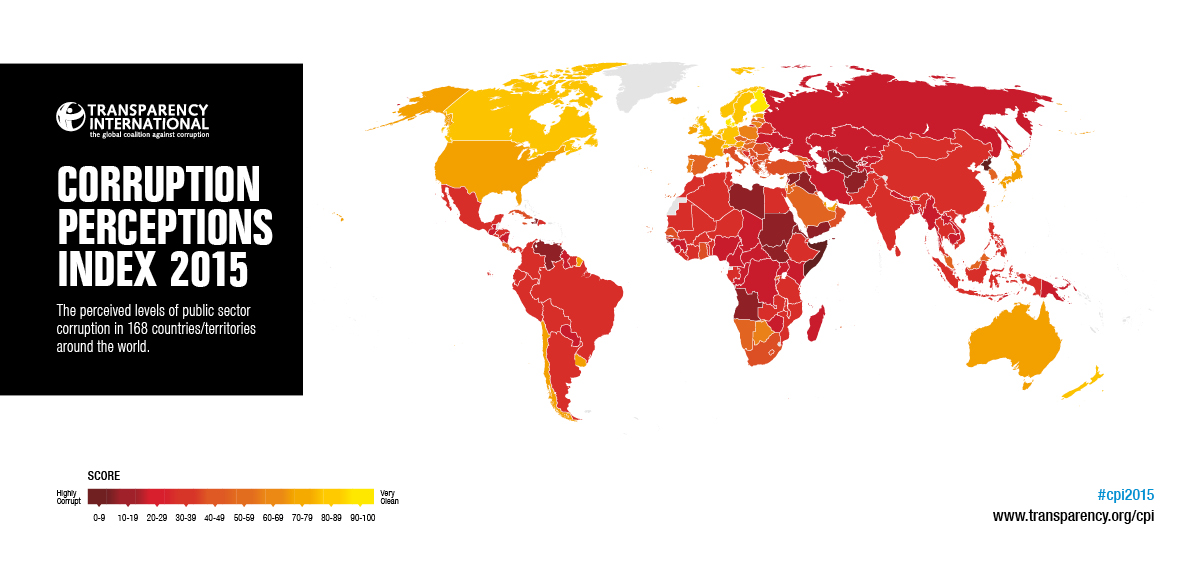 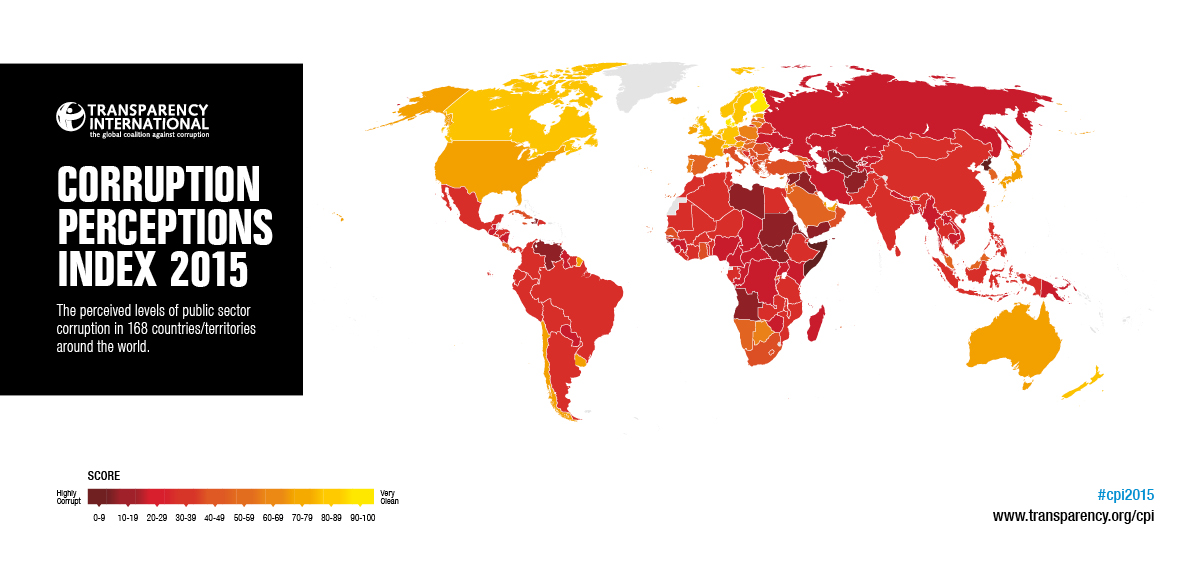 5
TOP 10
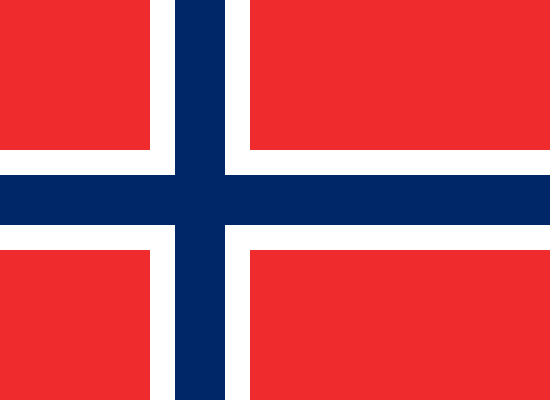 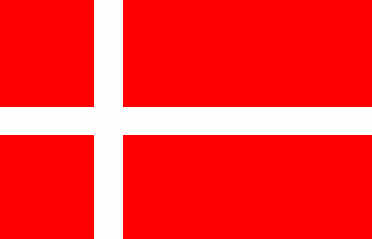 1
5
NORUEGA
DINAMARCA
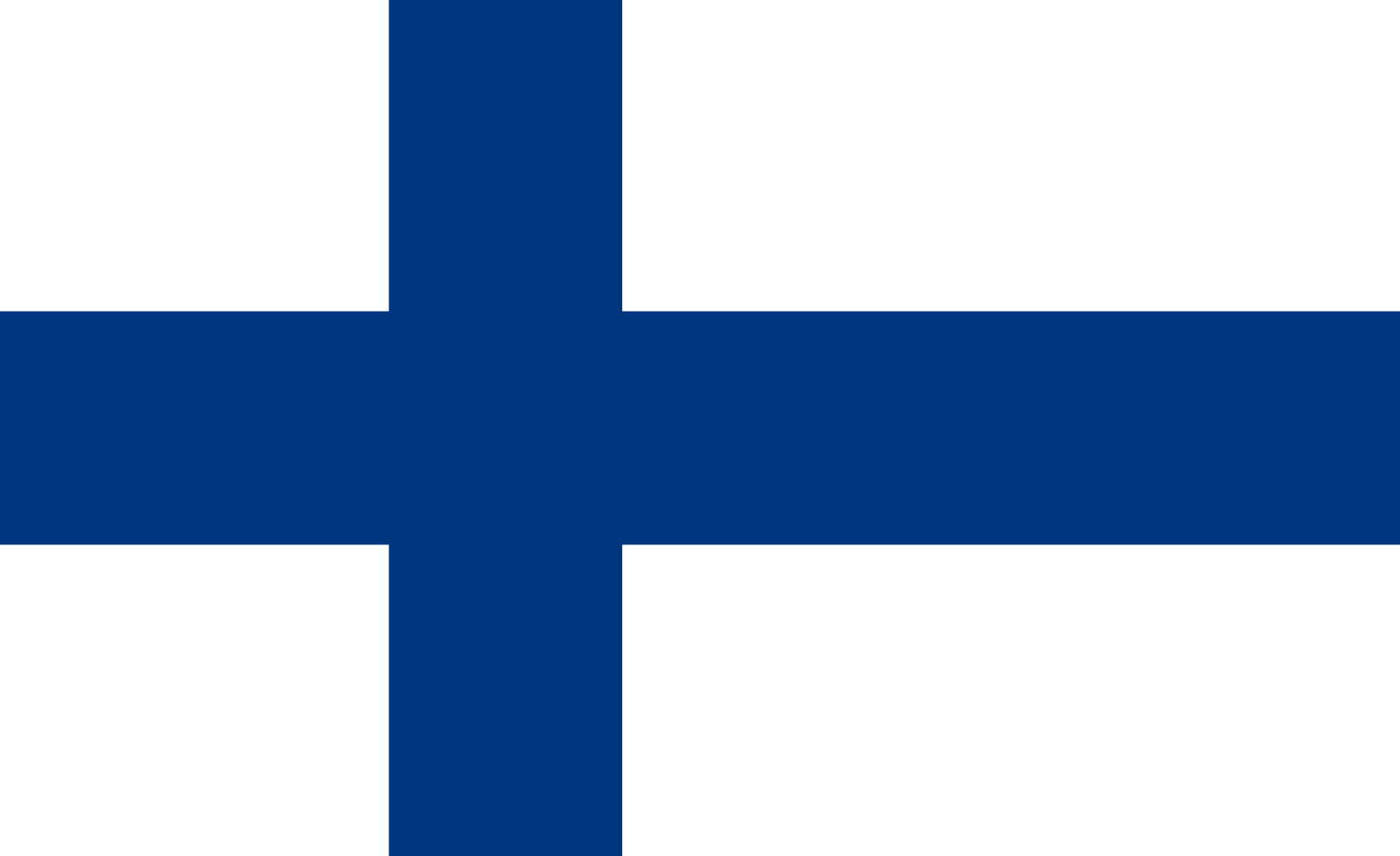 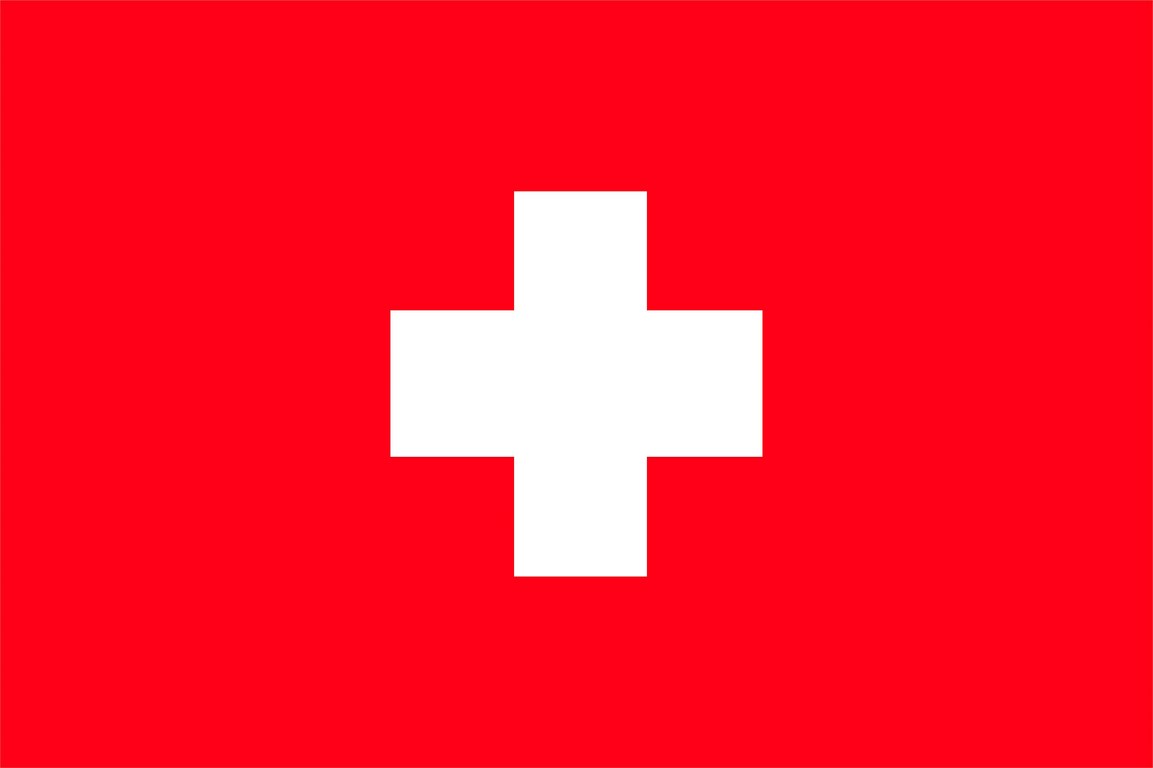 2
7
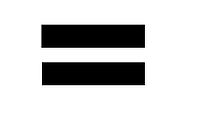 FINLANDIA
SUIZA
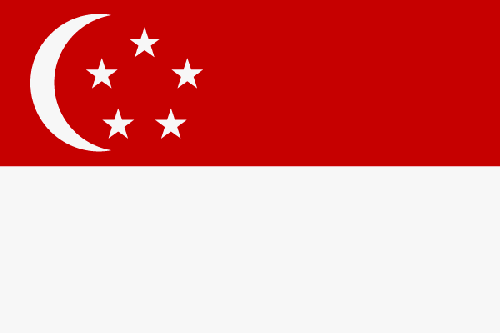 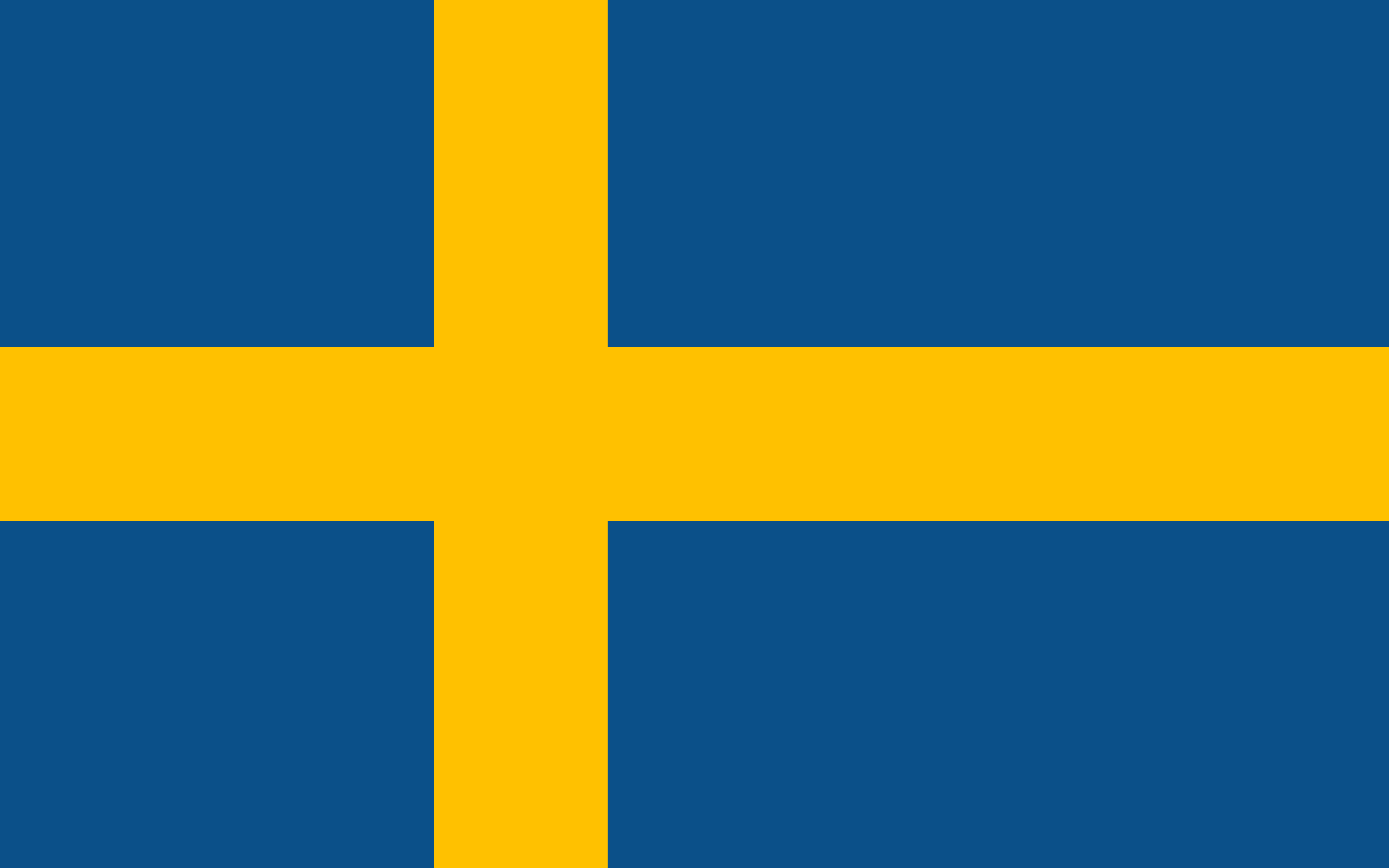 3
8
SINGAPUR
SUECIA
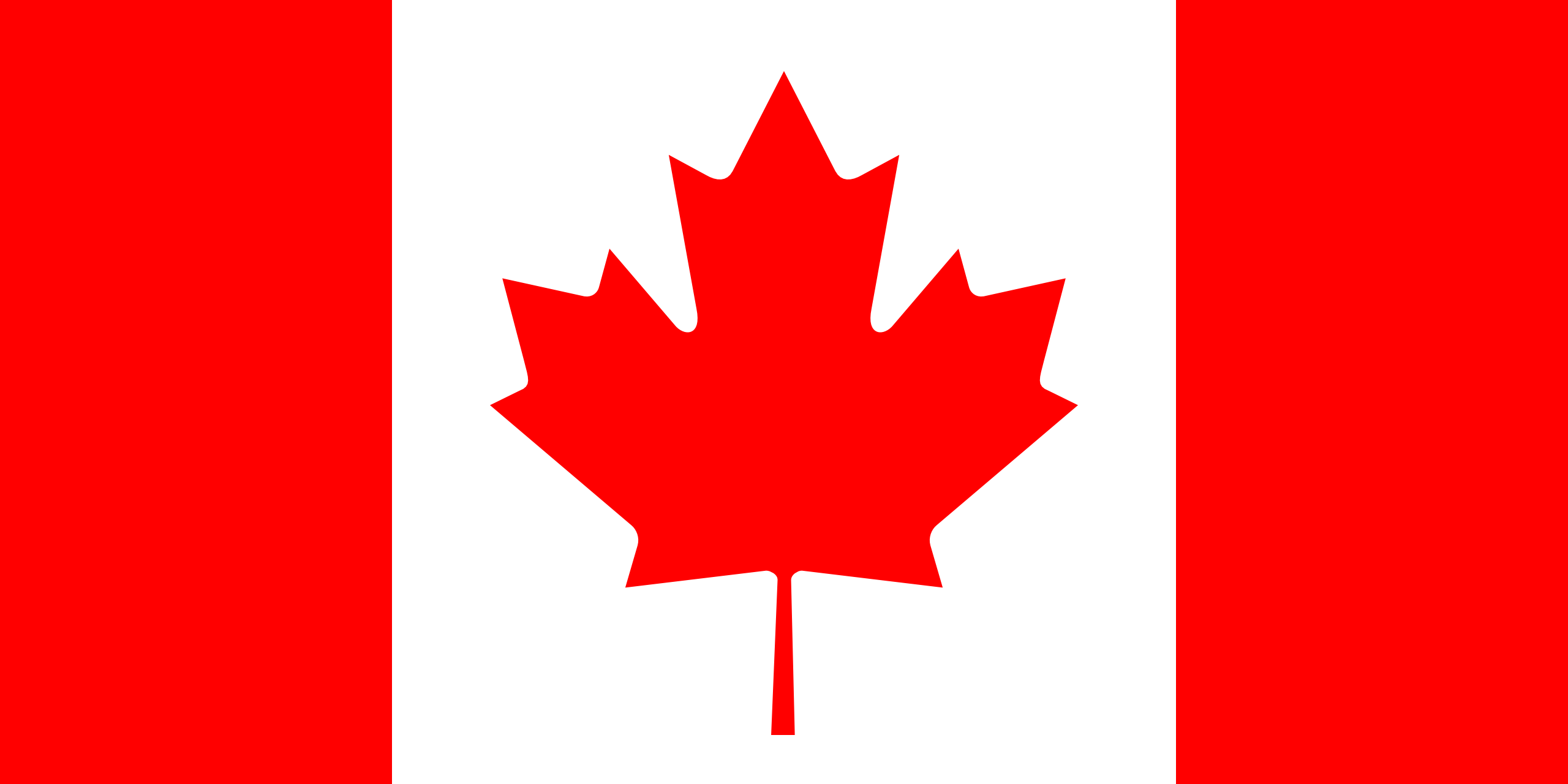 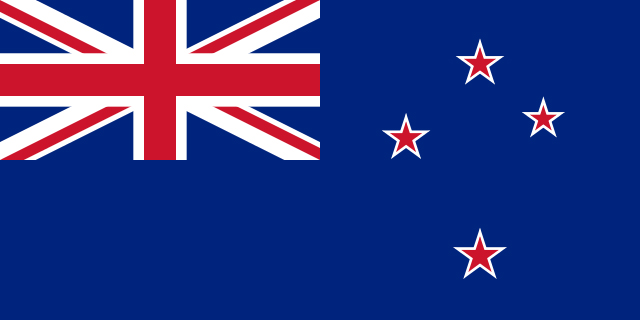 4
9
NUEVA ZELANDIA
CANADÁ
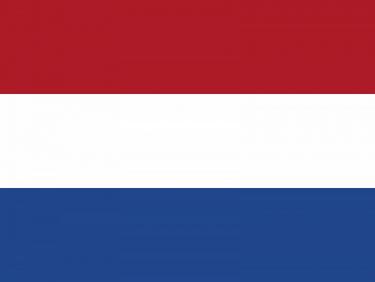 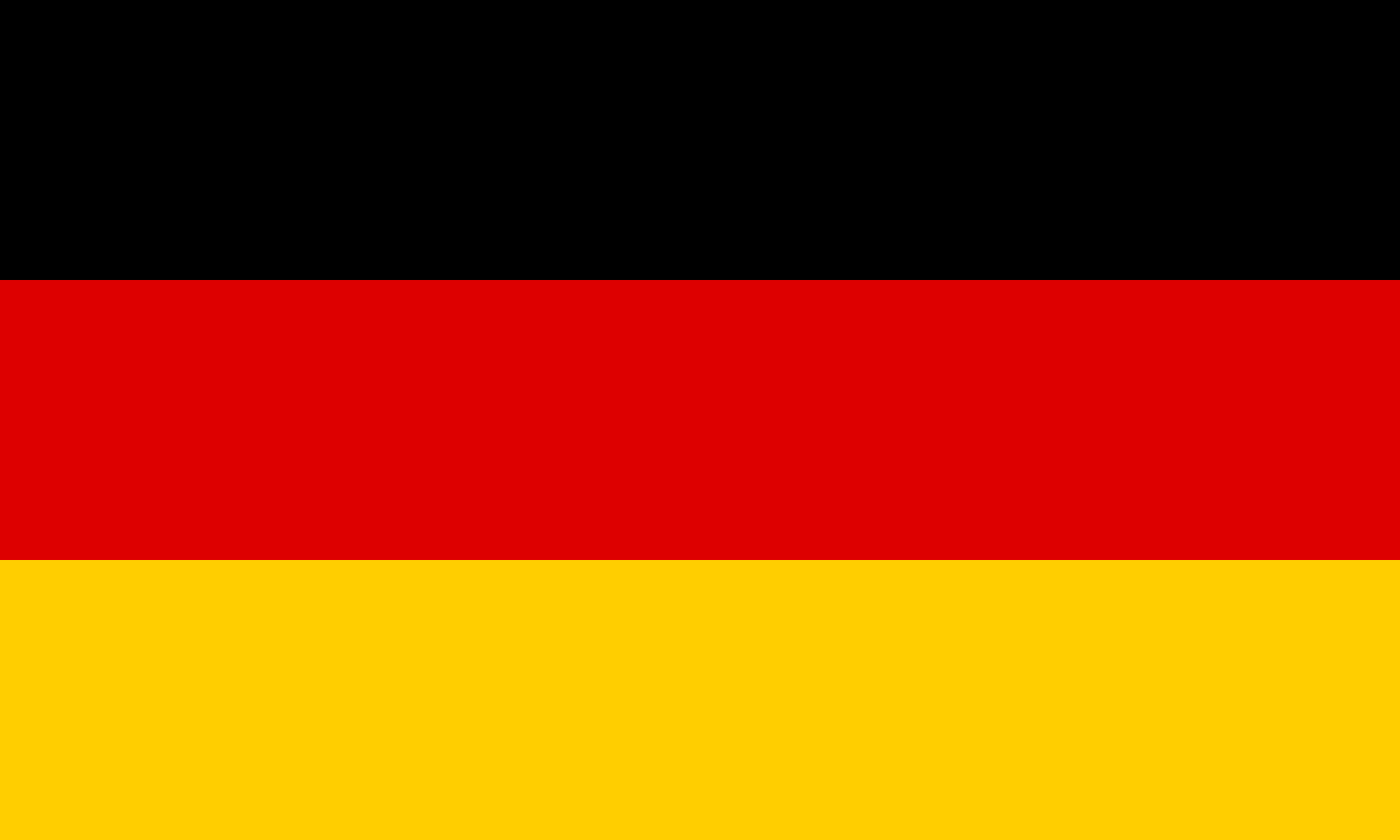 5
10
6
ALEMANIA
HOLANDA
Resultados por región
33
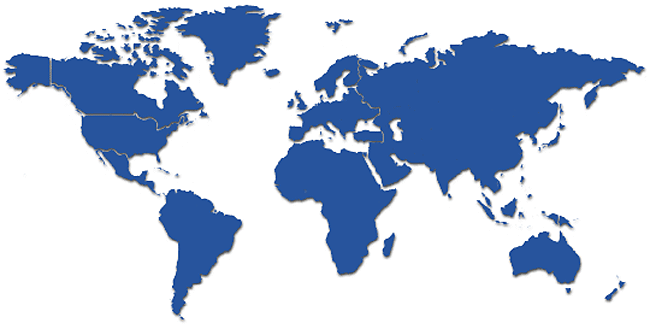 67
43
33
40
38
Global 43
7
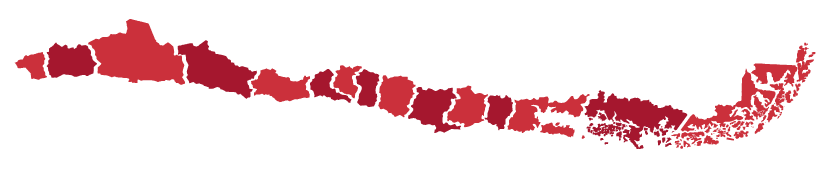 Resultados chile
Fuentes de información para Chile
9
Resultados Chile
10
Resultados Chile
11
[Speaker Notes: Línea de tiempo 2005-2015, marcar cambios de gobierno.
Línea de tiempo en base a posición]
Resultados Chile
Chile obtiene 70 puntos en el año 2015, lo que lo pone en el lugar numero 23 entre los resultados generales.

Si se compara con su puntuación en el 2012, 2013 y 2014 baja su evaluación. 

Chile se encuentra en el lugar 2, en Latinoamérica, detrás de Uruguay, quien consolida su posición. 

Intervalo de confianza: 66 - 74, lo que significa que con un 90% de probabilidad, el valor de Chile se encuentra entre esos parámetros.
[Speaker Notes: Linea de tiempo 2005-2015, marcar cambios de gobierno.
Linea de tiempo en base a posición]
Chile: Se aleja del TOP 20
13
En Las Américas, Chile sigue detrás de Uruguay
[Speaker Notes: Ver en detalles paises del contienente]
Cambios significativos en la región
11 países suben su puntuación. 
11 la bajan.
4 la mantienen.
Chile v/s Uruguay
[Speaker Notes: Linea desde 2005-2015]
Chile en la OECD
[Speaker Notes: Agregar línea promedio]
Conclusiones
Chile cae en el Índice de Percepción de Corrupción tanto en puntuación como en ubicación. No cabe duda de que en esta baja  impactaron los hechos conocidos en el último tiempo. 

Al igual que lo que ocurre con otros países de la región con casos conocidos de corrupción, descendemos con respecto al año pasado. Véase Brasil y Guatemala, entre otros.

Nos alejamos del TOP 20 y Uruguay en América del Sur consolida su liderazgo

Cómo leer los resultados: 
Los chilenos tienen menor tolerancia a los casos de corrupción. 
Crisis general del continente.
Influencia del acceso a la información.
Conclusiones
Los resultados nos desafían a acelerar la tramitación y aprobación de proyectos relacionados con aumentar la transparencia y probidad.

Entender que la corrupción no es un flagelo que solo involucra al sector público, sino que también, involucra a distintos sectores de la sociedad. Empresas, deporte, cultura, academia nos están excluidas de la ocurrencia de estos hechos (casos colusión y ANFP).

El aumento de la percepción también es consecuencia de que se ha mejorado en la investigación y sanción de casos de falta de transparencia y corrupción lo que, paradójicamente, hace que aumente la sensación de que existe mayor corrupción

Se necesitan entregar mensajes y  señales claras y potentes  a la ciudadanía para aumentar los niveles de confianza con respecto a las instituciones públicas y privadas  y a la clase política y empresarial.

 Fortalecer en la ciudadanía la importancia de la denuncia de actos de corrupción ya que es una de las maneras más efectivas de combatirlas.

En algún momento la corrupción nos afecta a todos negativamente.
¡GRACIAS!
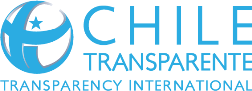 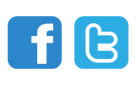 Chile Transparente | @Ch_Transparente
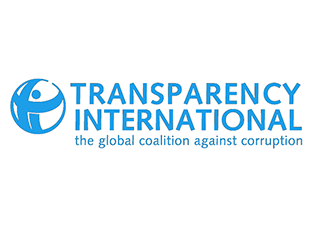 www.chiletransparente.cl